Hall D Target Design Concept
Jim Fochtman
July 12, 2011
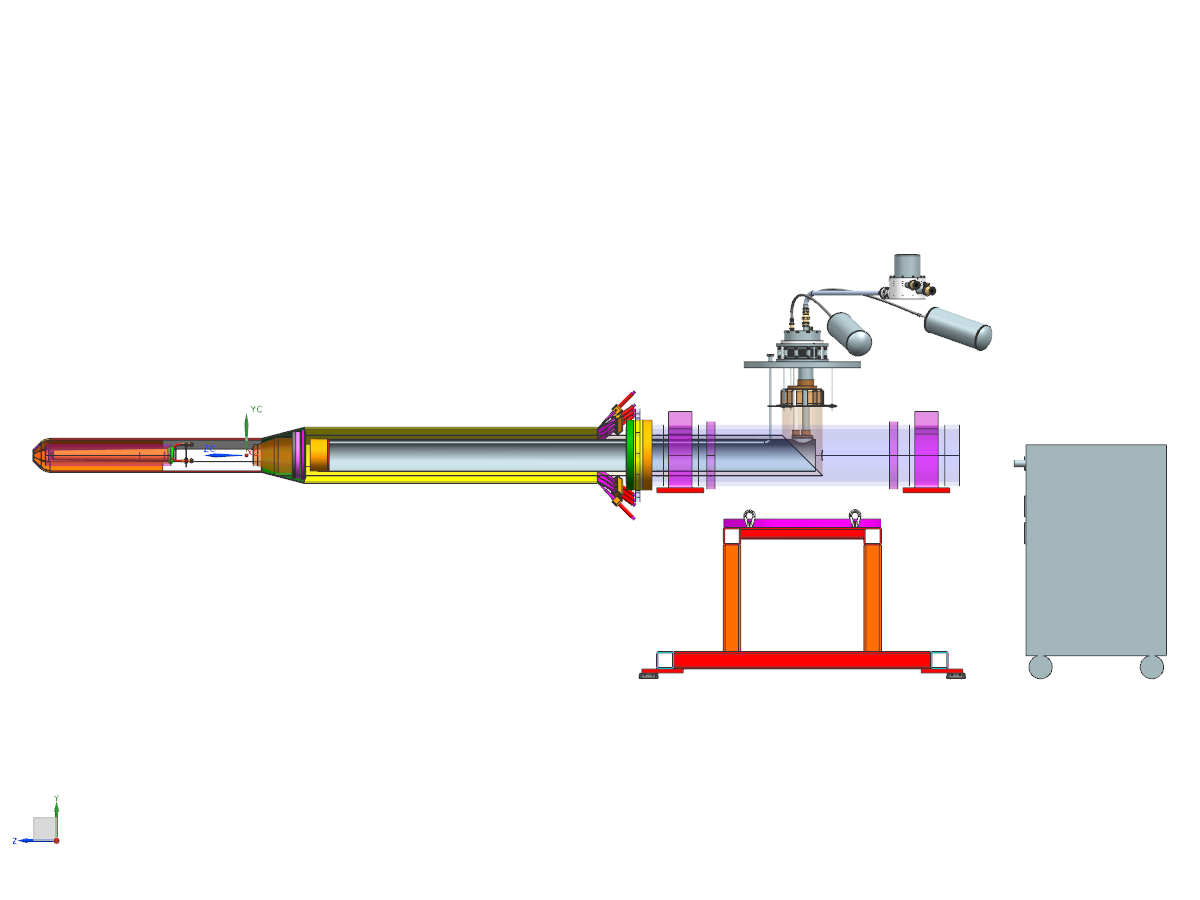 Target
Cold Head
1st stage driven radiation shield
Cold Head Compressor
Condenser
2nd stage thermal link to condenser
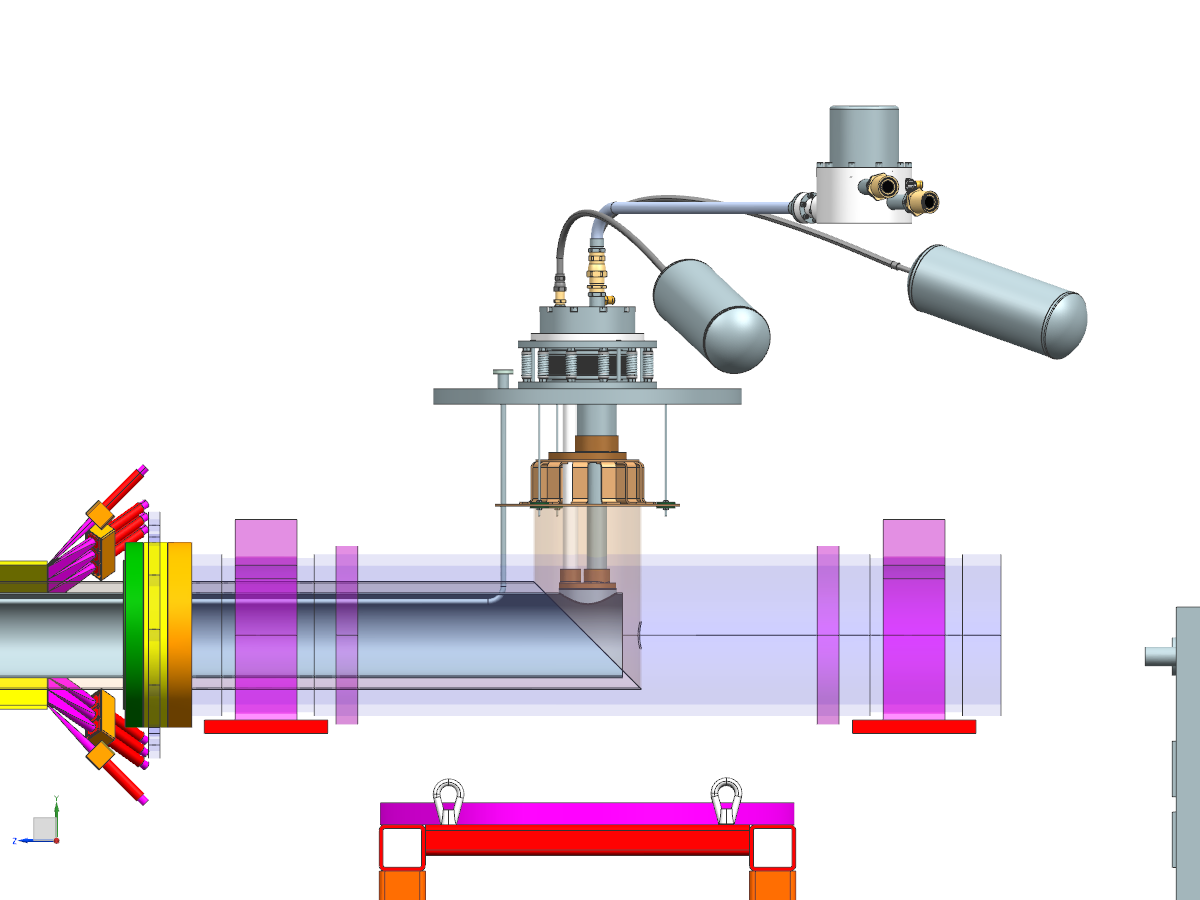 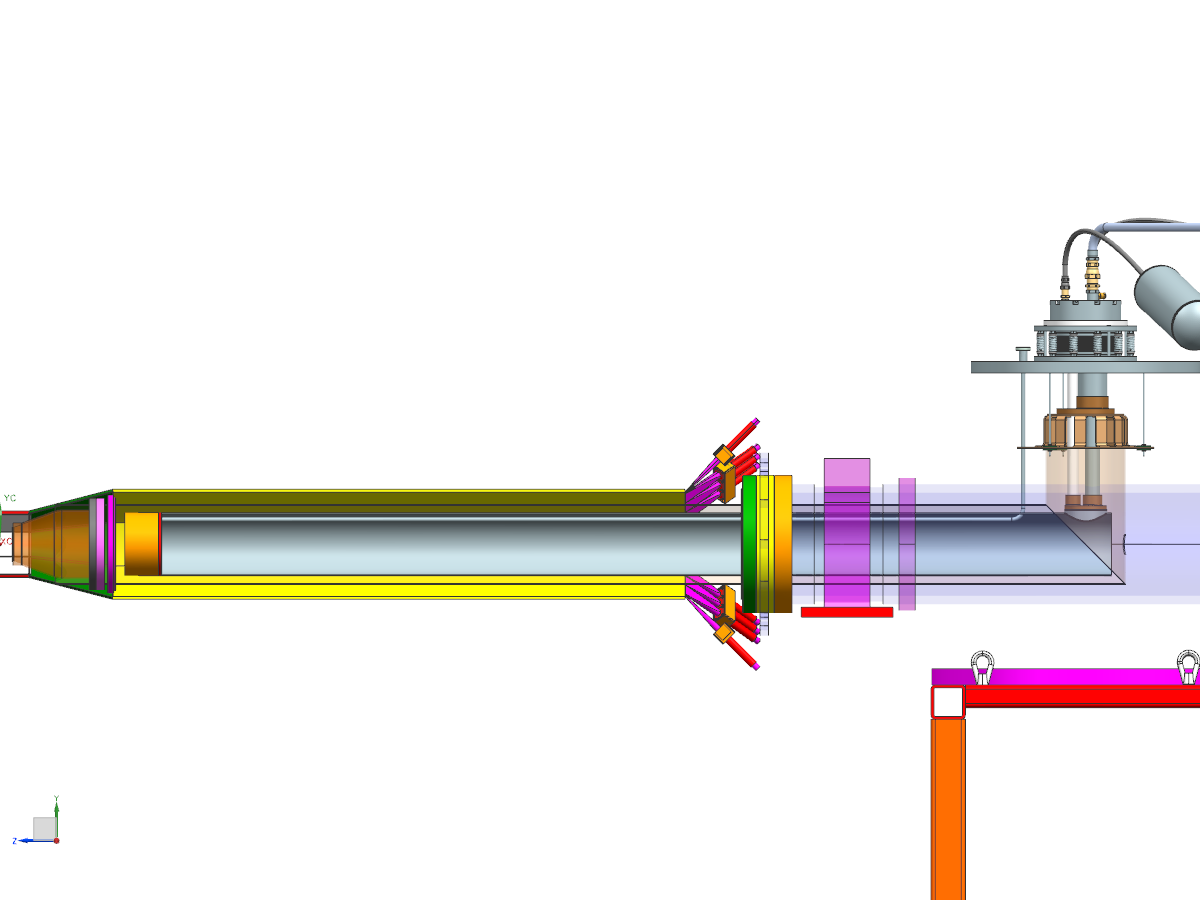 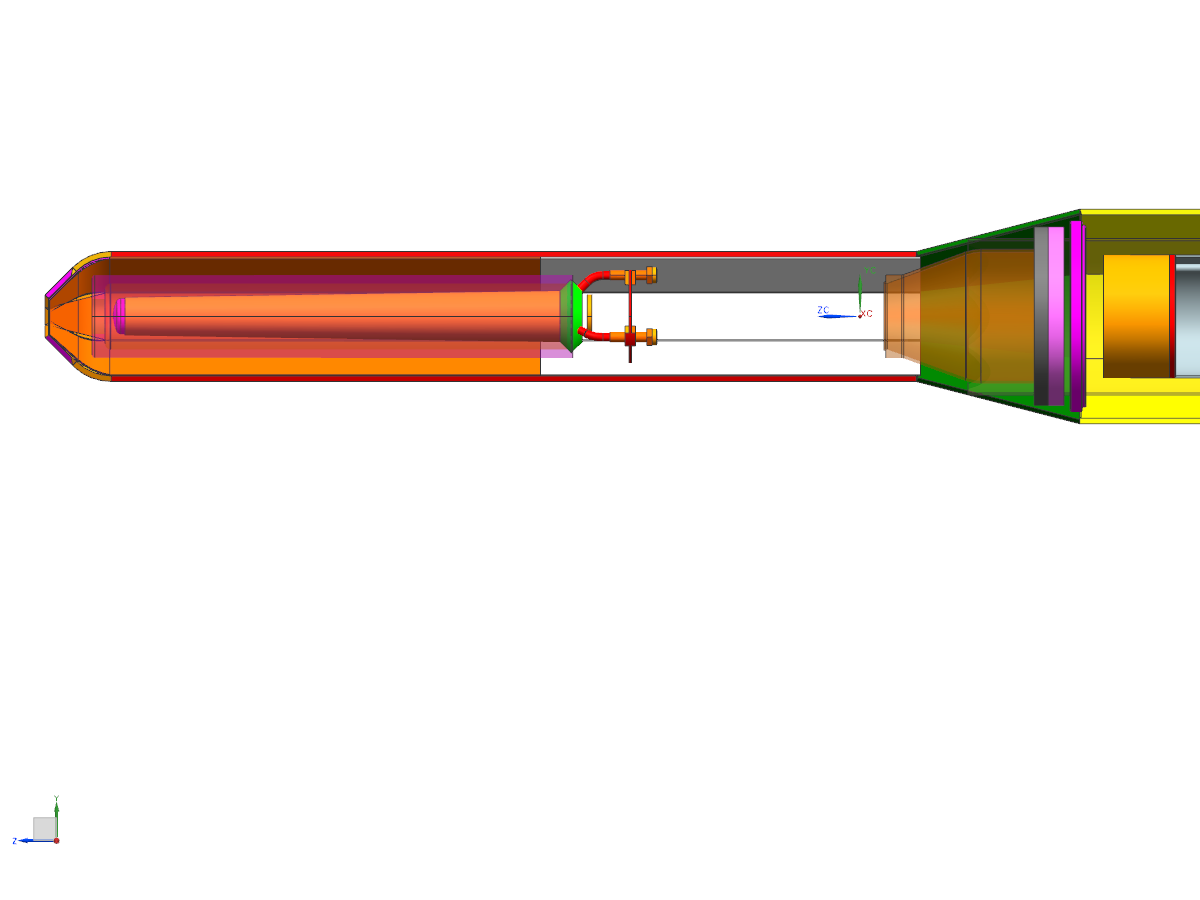 Thermal siphon set up from target to condenser due to natural convection and density changes of the liquefied gas.